Vangelo di Luca 1,26-38
Nel sesto mese, l'angelo Gabriele fu mandato da Dio in una città della Galilea, 
chiamata Nazaret, a una vergine, promessa sposa di un uomo della casa di Davide, 
chiamato Giuseppe. La vergine si chiamava Maria. 
Entrando da lei, disse: «Ti saluto, o piena di grazia, il Signore è con te». A queste parole ella rimase turbata e si domandava che senso avesse un tale saluto. L'angelo le disse: «Non temere, Maria, perché hai trovato grazia presso Dio. Ecco concepirai un figlio, lo darai alla luce e lo chiamerai Gesù. Sarà grande e chiamato Figlio dell'Altissimo; il Signore Dio gli darà il trono 
di Davide suo padre e regnerà per sempre sulla casa di Giacobbe e il suo regno non avrà fine».
Allora Maria disse all'angelo: «Come è possibile? Non conosco uomo». Le rispose l'angelo: «Lo Spirito Santo scenderà su di te, 
su te stenderà la sua ombra la potenza dell'Altissimo. Colui che nascerà sarà dunque santo e chiamato Figlio di Dio.Vedi: anche Elisabetta, tua parente, nella sua vecchiaia, ha concepito un figlio e questo è il sesto mese per lei, che tutti dicevano sterile: nulla è impossibile a Dio». Allora Maria disse: «Eccomi, sono la serva del Signore, 
avvenga di me quello che hai detto». E l'angelo partì da lei.
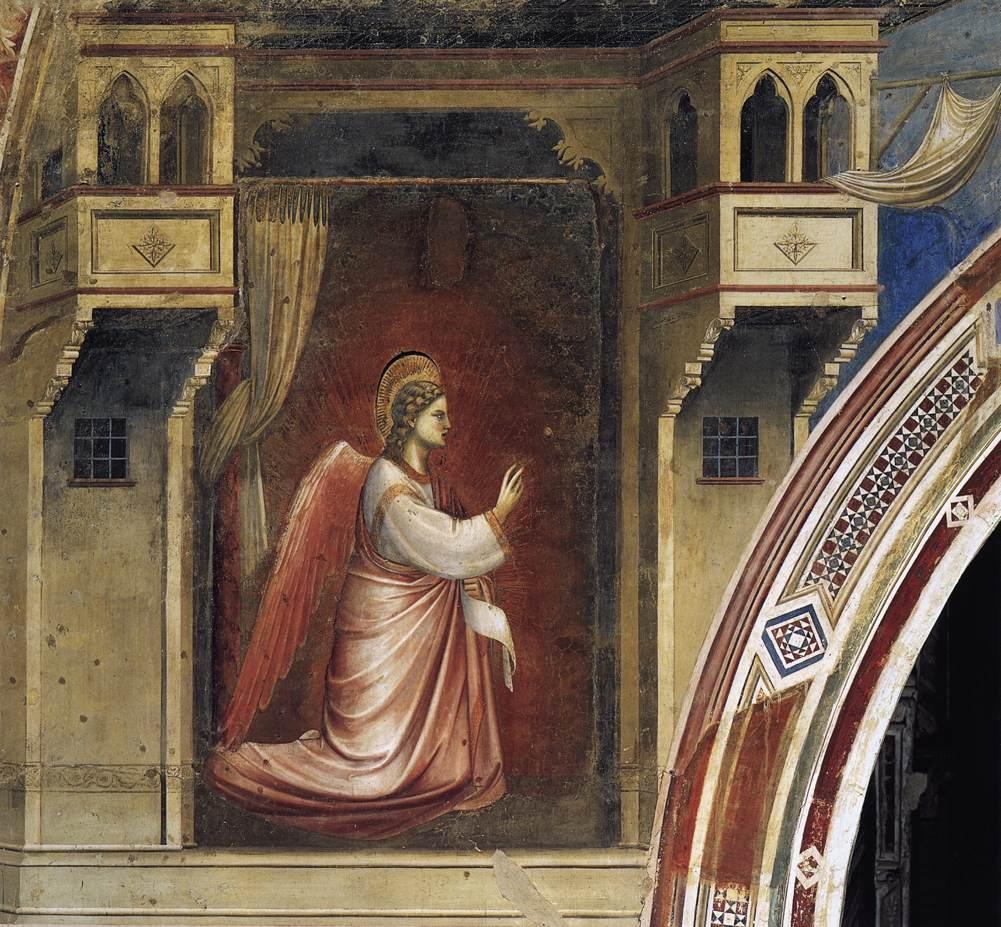 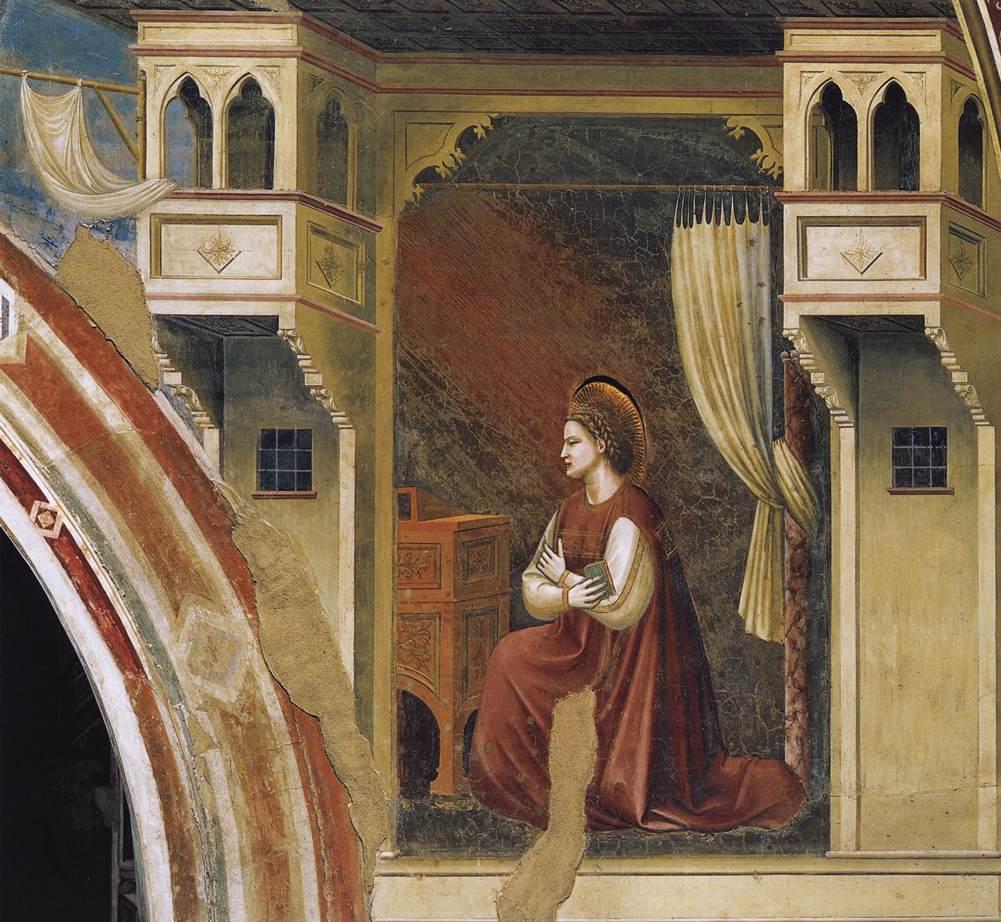 MARIA RICEVE L’ANNUNCIO DELL’ANGELO. DIO L’HA SCELTA PER DIVENTARE LA MADRE DEL SUO FIGLIO.
MARIA DICE: «ECCOMI, SONO LA SERVA DEL SIGNORE!»
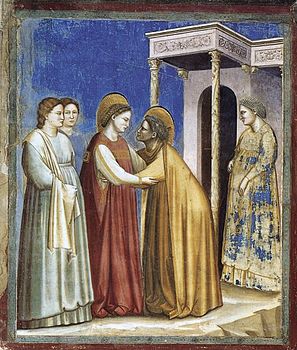 MARIA E’ IN ATTESA DI DARE ALLA LUICE GESU’. LASCIA IL SUO PAESE E VA AD AIUTARE SUA CUGINA ELISABETTA CHE ASPETTA UN BAMBINO.

ELISABETTA LA SALUTA RICONOSCENDO IN LEI LA MADRE DEL SIGNORE.
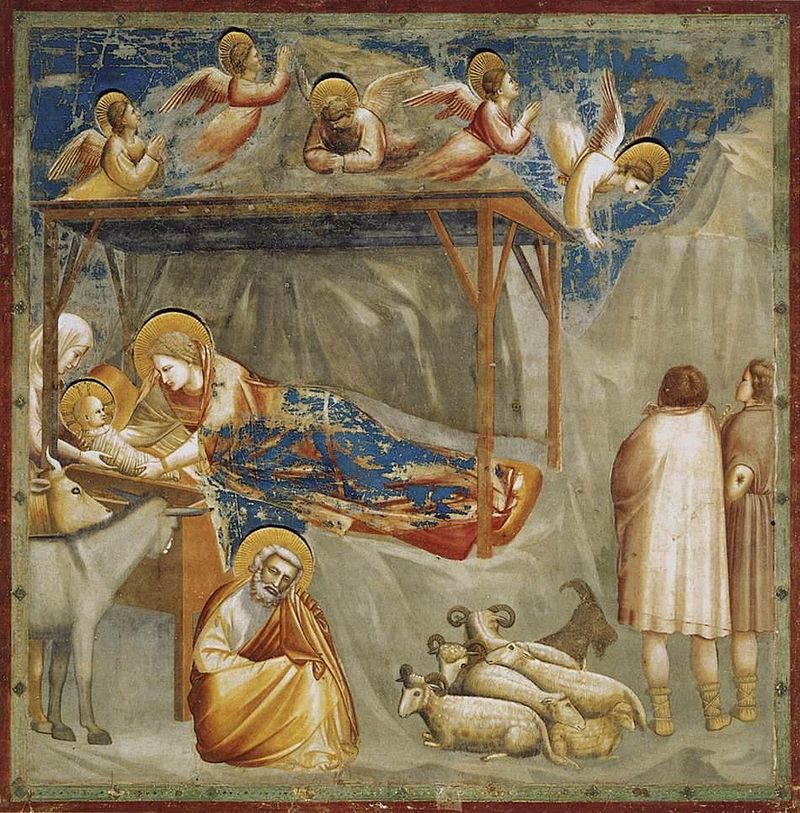 MARIA DA’ ALLA LUCE GESU’.

LO DEPONE IN UNA MANGIATOIA E LO ADORA. 

LEI SA CHE GESU’ E’ IL FIGLIO DI DIO.

DIO CI AMA A TAL PUNTO DA MANDARE IL SUO FIGLIO IN MEZZO A NOI.
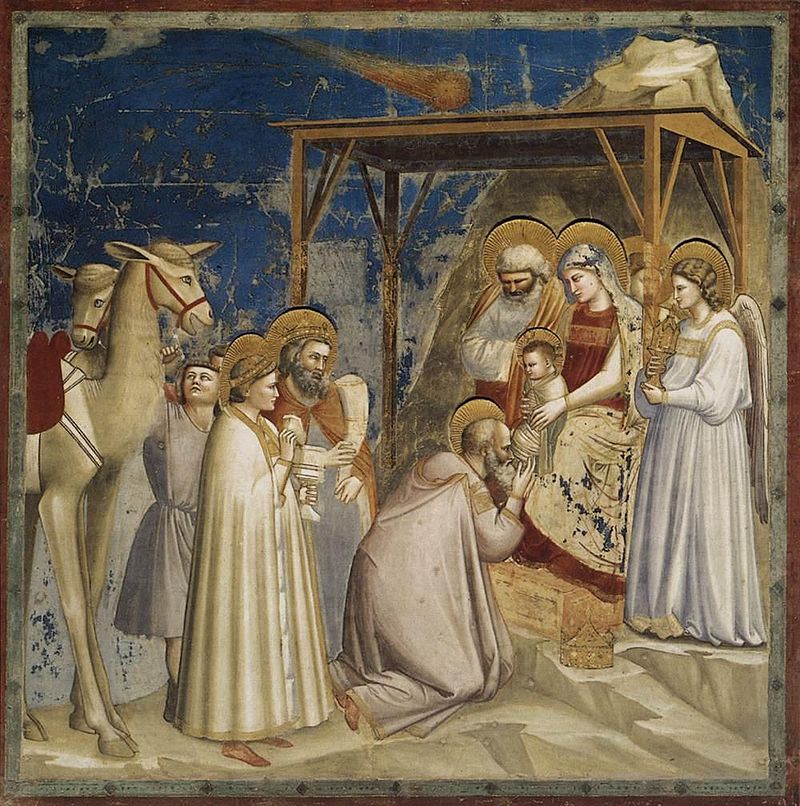 MARIA ACCOGLIE I MAGI CHE VANNO AD ADORARE GESU’.

I MAGI RAPPRESENTANO TUTTI GLI UOMINI DI TUTTI I POPOLI,

GESU’ E’ IL SALVATORE DI TUTTI.
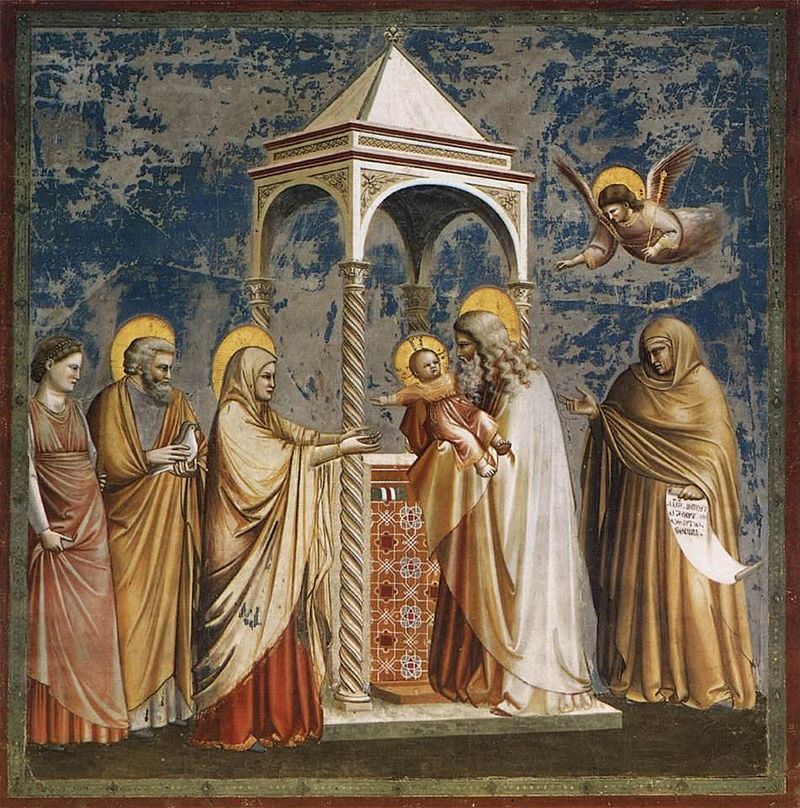 SECONDO LA LEGGE DI MOSE’, MARIA PORTA AL TEMPIO IL BAMBINO GESU’.

SIMEONE LO ACCOGLIE E LO SALUTA, CHIAMANDOLO «LUCE PER ILLUMINARE I POPOLI».
Domande per capire
Dove siamo?

Quali personaggi?

Quali sono i sentimenti di Maria?

Cosa desidera Dio mandando l’Angelo?

Cosa sta facendo Maria?

Perché l’Angelo ha l’indice rivolto verso l’Alto?
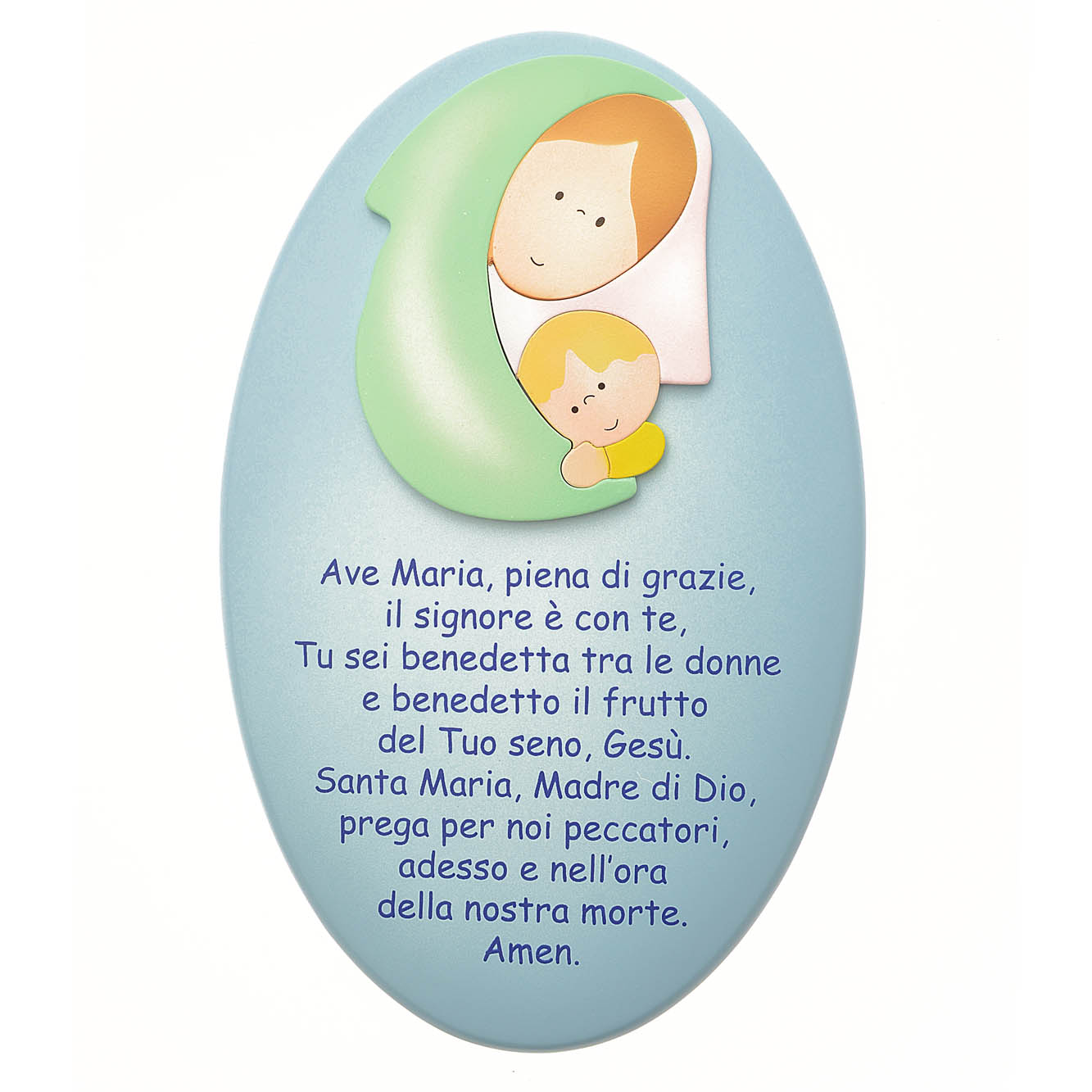